Famous Renaissance Writers
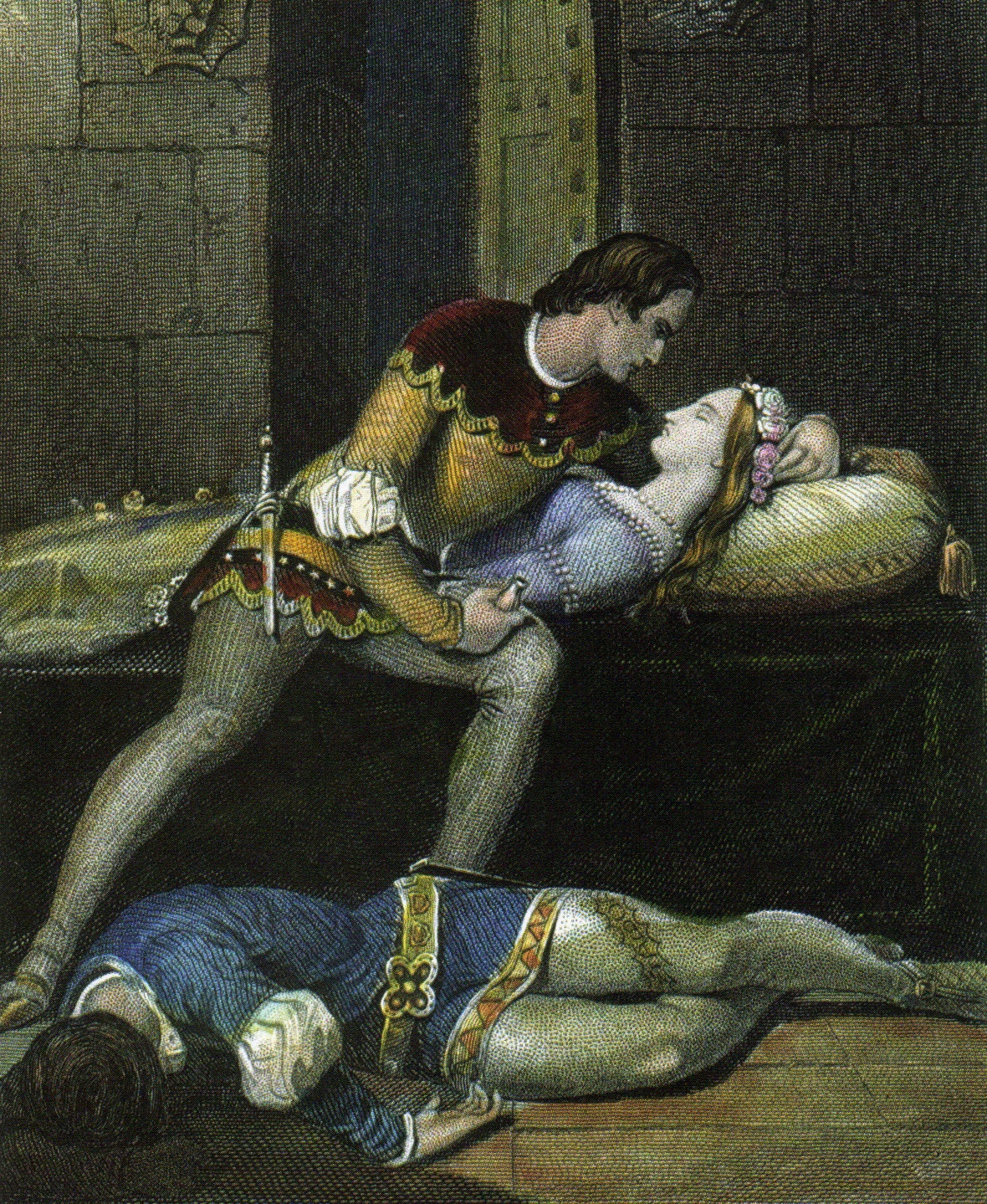 William Shakespeare
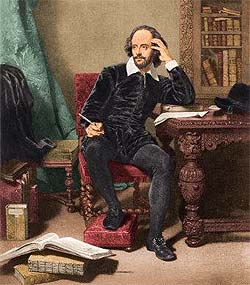 actor, poet, and playwright
 good way with words and understanding of human behavior
 wrote 38 plays and poetry
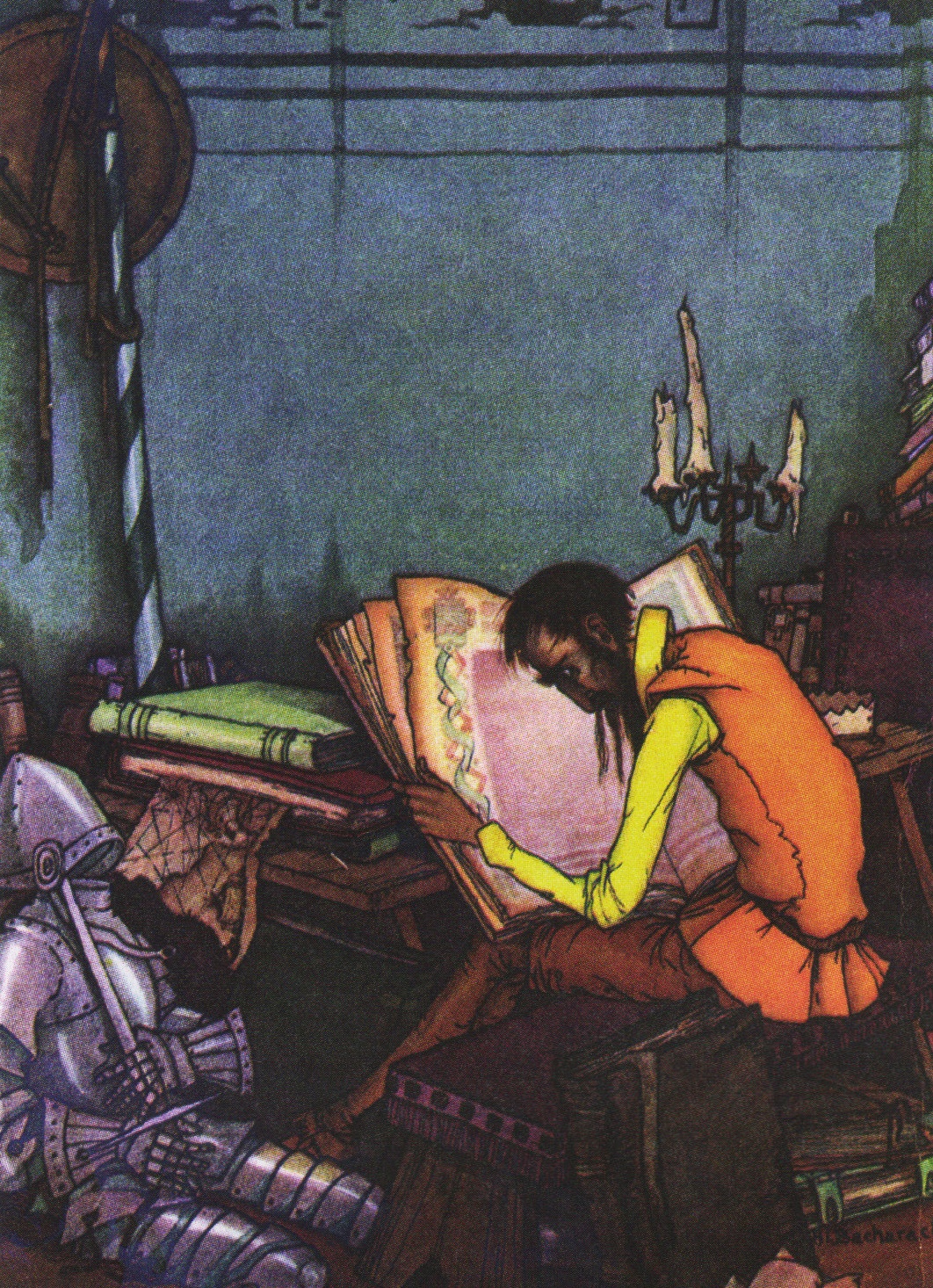 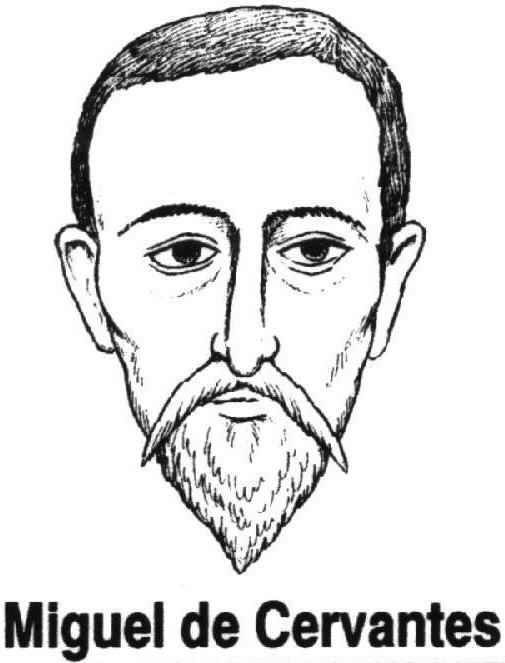 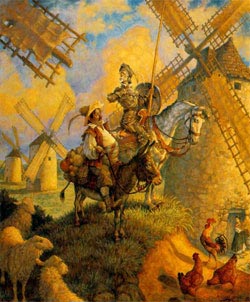 Don Quixote is a brilliant satire
Miguel Cervantes
gifted writer with talent for satire
 wrote many plays, poems, and novels
 wrote Don Quixote, a satire that poked fun at Spanish society